Maui / Android
Install Guide
Maui Instaleren
[Speaker Notes: Download visual studio installer:
https://visualstudio.microsoft.com/vs/community/]
Maui Instaleren
[Speaker Notes: Modify]
Maui Instaleren
[Speaker Notes: Selecteer Maui]
Windows Features
[Speaker Notes: Windows Features On or Off

1: Hyper-V
2: Virtual Machine Platform

*** Vermoedelijk moet je ook virtualization in de bios aanzetten. ***]
Android SDK’s and Tools Instaleren
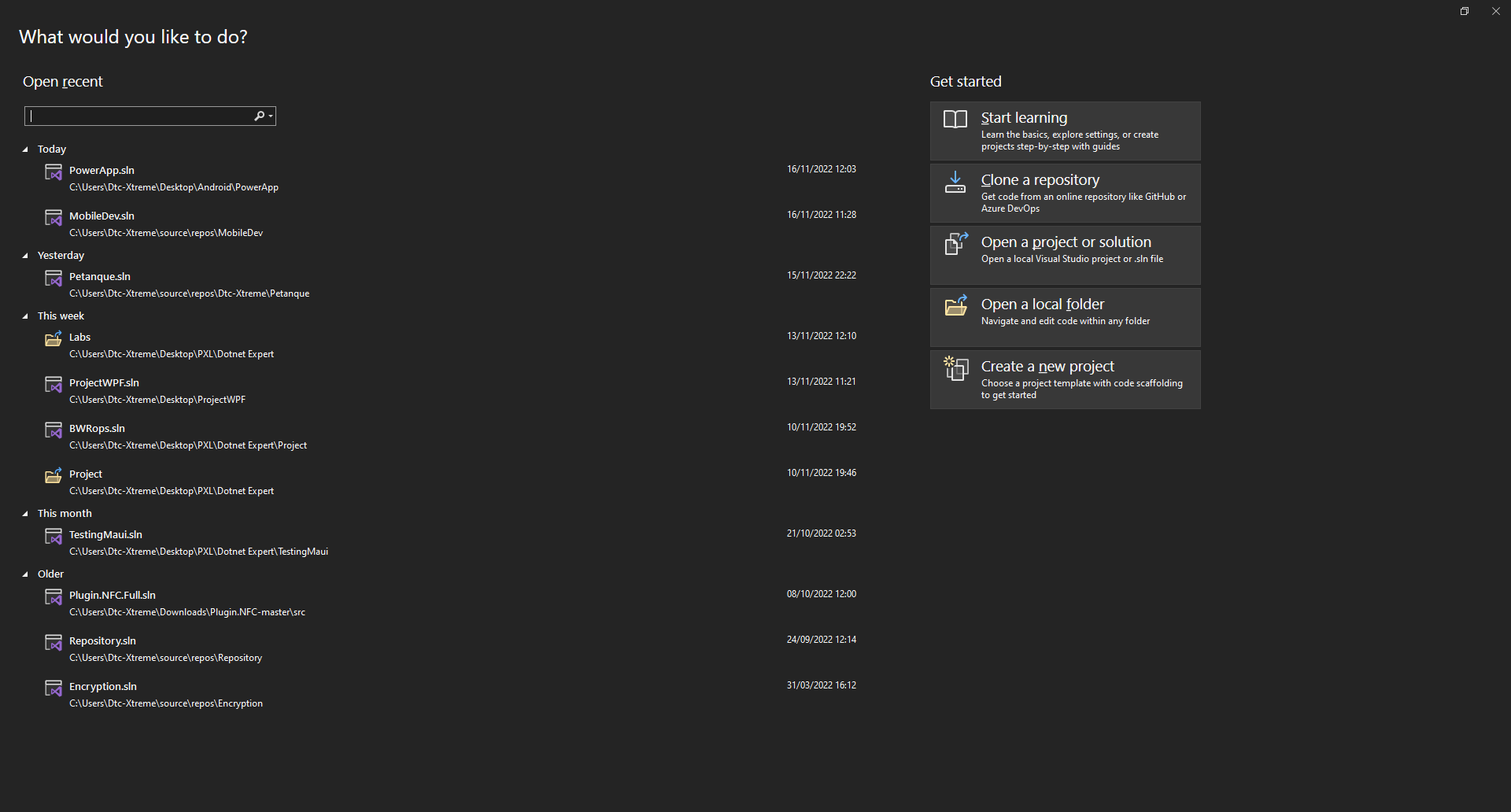 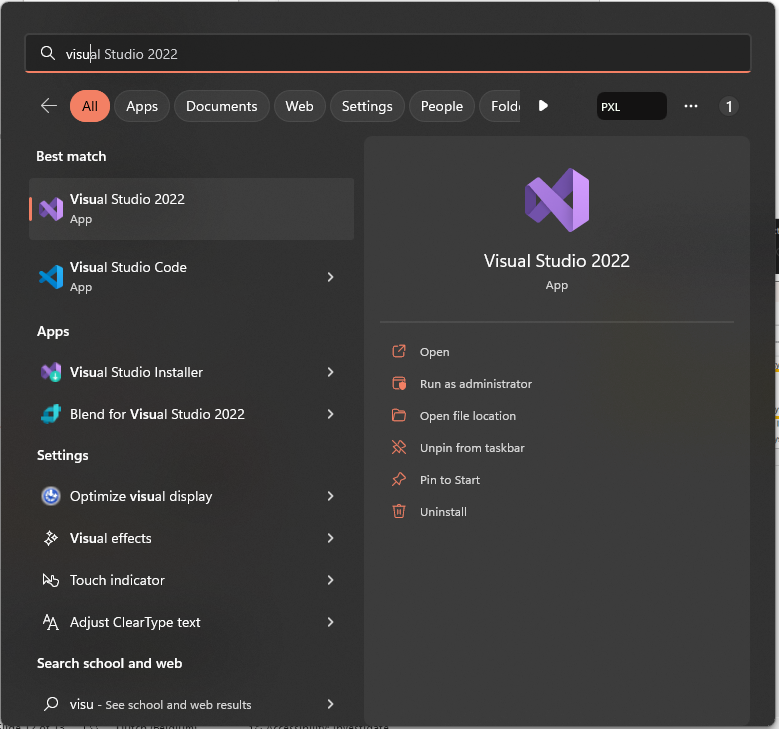 2
1
3
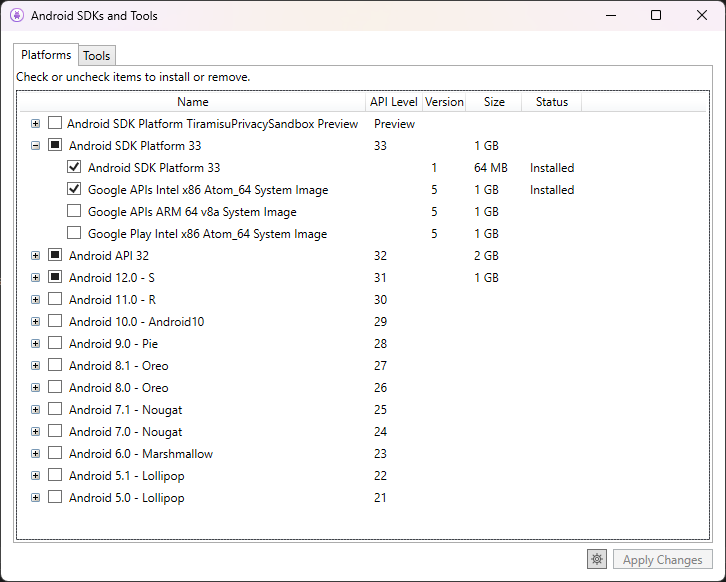 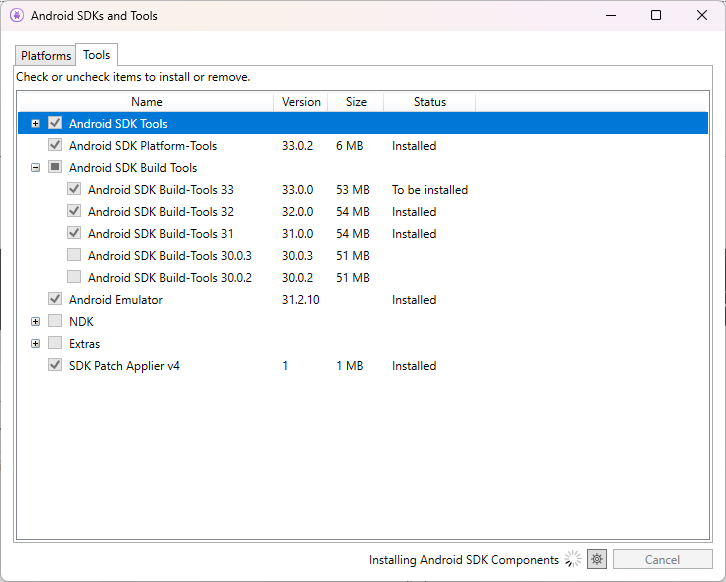 4
5
[Speaker Notes: 1: Open Visual Studio
2: Open PowerApp.sln
3: Open Android SDK Manager
4: In de TAB “Platforms” -> Selecteer Android SDK Platform 33 en Intel x86 Atom_64 System Image
5: In de TAB “Tools” -> Selecteer Android SDK Build Tools 33]
Android SDK’s and Tools Instaleren
1
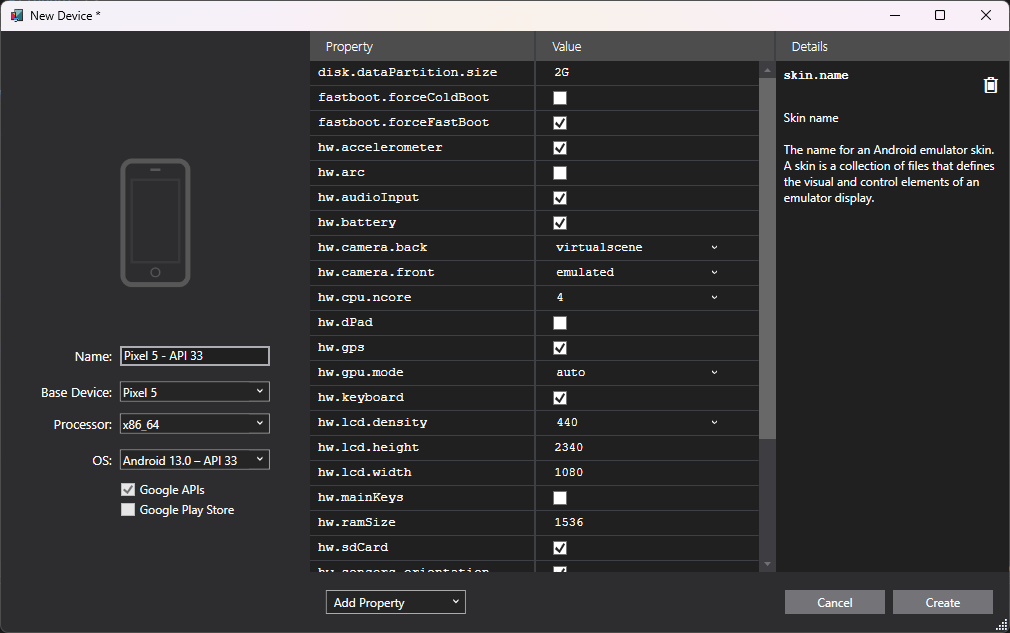 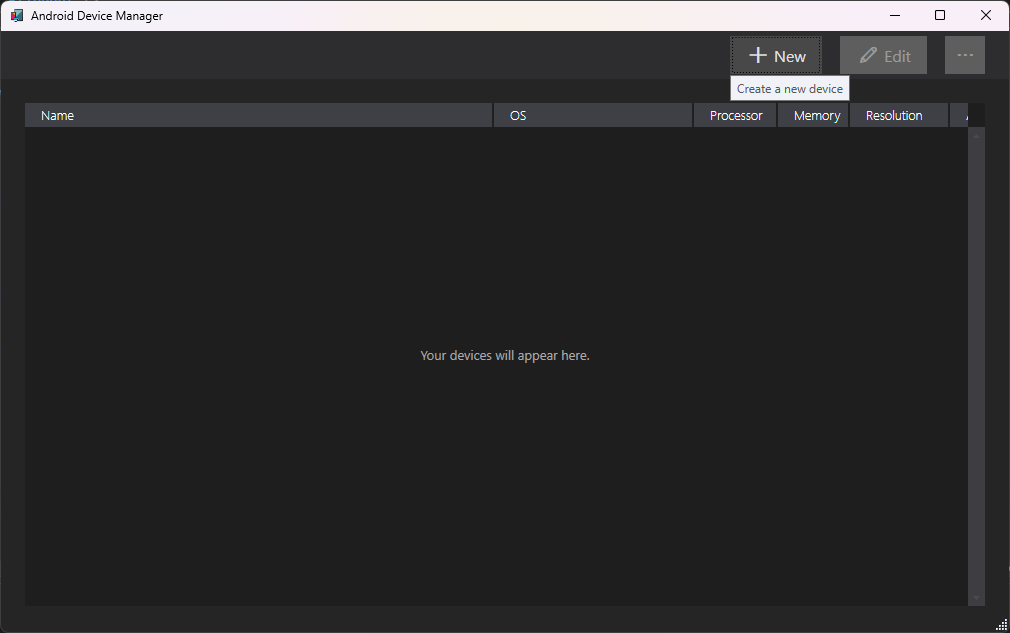 2
3
[Speaker Notes: Alleen het kader moet juist zijn. De properties staan goed.

1: Open Android Device Manager
2: New
3: Kies een Android phone/version
-> Zet de settings in het gele vakje juist. De properties aan de rechter zijde mag je zo laten.
-> Klik op Create]